Investigation of Deferred Charge Effects in LSST CCD Sensors Adam Snyder
Stanford University, SLAC
ISPA: 12/04/2018
CCD Charge Transfer
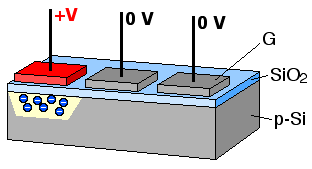 Credit: Michael Schmind
Each pixel-to-pixel transfer of charge is driven by:
Self-induced drift/electrostatic repulsion at high signal
Fringing fields at low signal
Thermal diffusion in intermediate cases

Dependent on CCD temperature, clock timing and clock voltages.
‹#›
Sources of Deferred Charge
Effects dependent on number of transfers:
Transfer due to self-induced drift, fringing fields, and diffusion
Uniformly distributed single electron traps
Bulk traps
Radiation-induced traps 

Effects independent on number of transfers:
Design traps - fixed charge loss of up to O(100) e-
Process traps - fixed charge loss of O(10) e-
Electronic effects
Drifting bias offset
Incomplete reset of the sense node
‹#›
Deferred Charge Measurement
Charge Transfer Inefficiency (CTI) -  ratio of electrons not transferred between two pixels, to the total electrons before the transfer.

Extended Pixel Edge Response (EPER) - measurement of deferred charge in the overscan pixel region, after a flat field image.
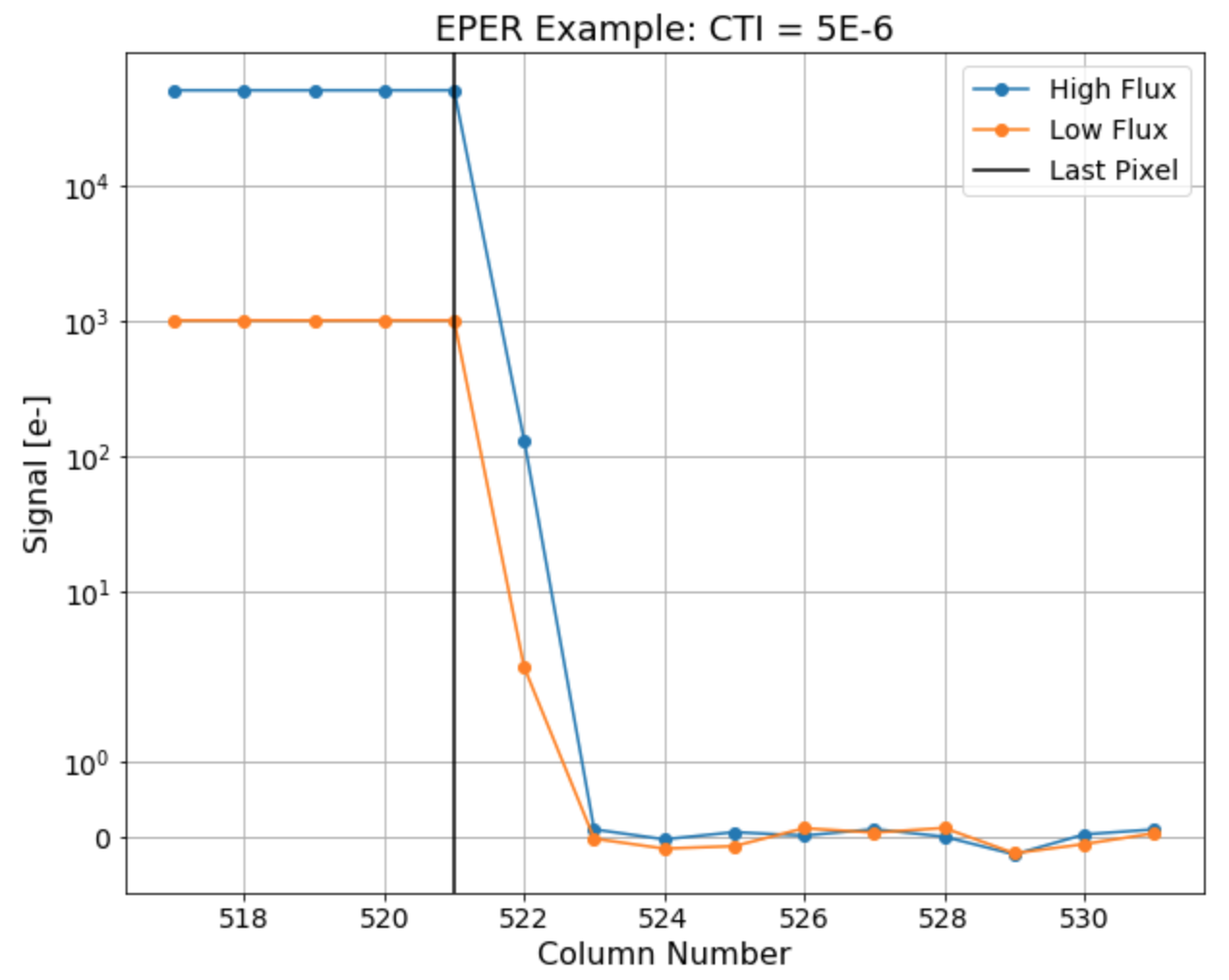 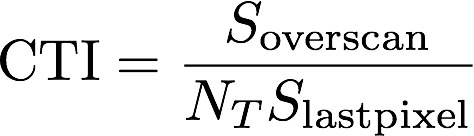 ‹#›
ITL Serial Deferred Charge
LSST Sensor Testing
LSST Serial CTI Specification: < 5E-6
Measured with EPER at 50,000 e- and 1,000 e-
Additional analysis using Fe55 X-ray events
Data from testing of assembled rafts

Serial Deferred Charge Results:
Majority of channels meet LSST specifications, but…
Deferred charge seen in overscans at high flux
Deferred charge seen in Fe55 hits at low flux




The following results are from one typical ITL production sensor.
‹#›
High Flux Deferred Charge
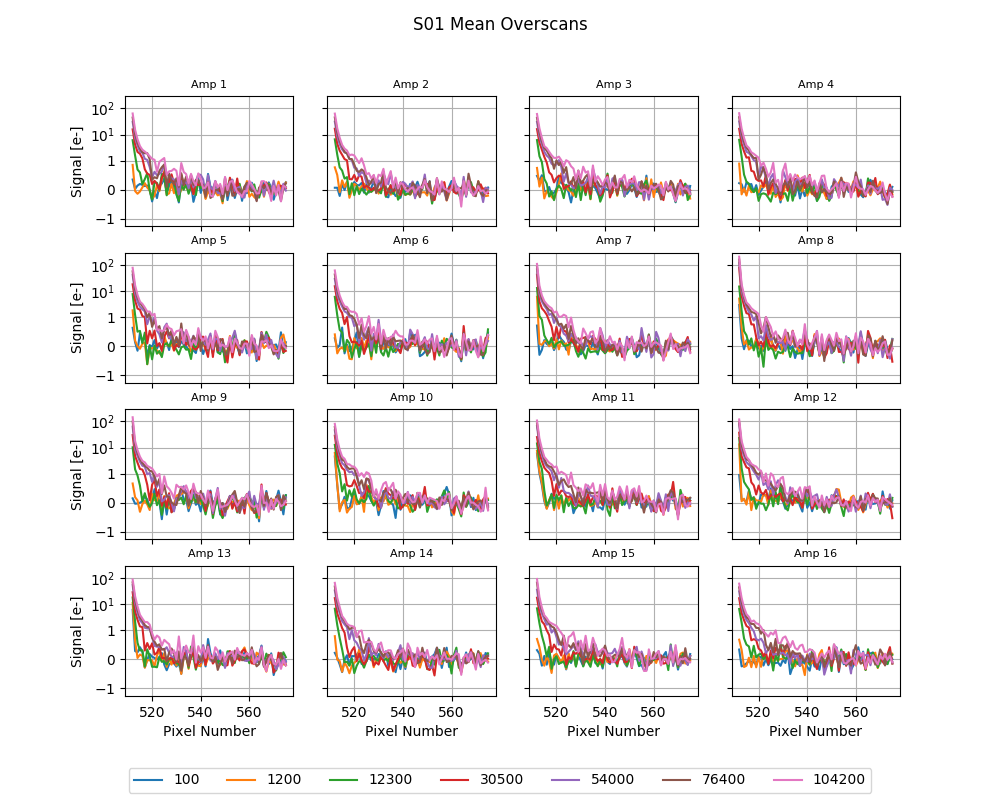 Flux [e-]
Overscan traces at different fluxes show deferred charge signal at high flux.
‹#›
High Flux Deferred Charge
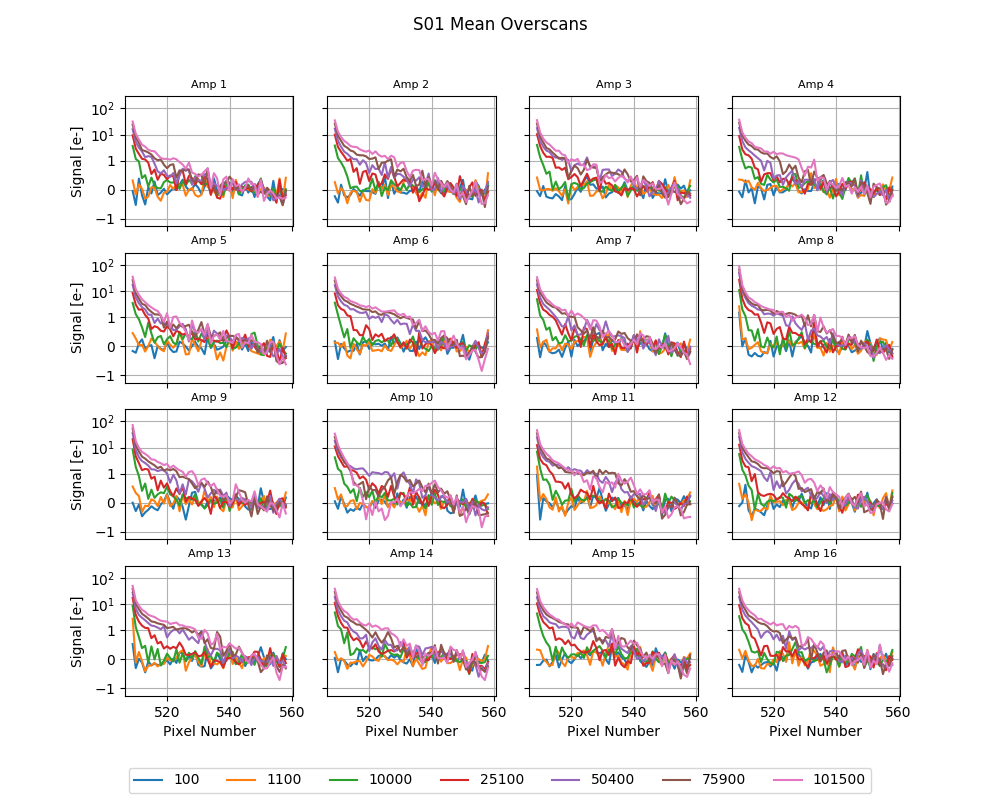 Flux [e-]
Similar effect seen more strongly in vendor data.
‹#›
Low Flux Deferred Charge
Analysis of Fe55 hits:
Take many Fe55 acquisitions (w/ or w/out “sky” background)
Aggregate identified Fe55 hits using a median stack

No sky background:


Nominal:






Affected:
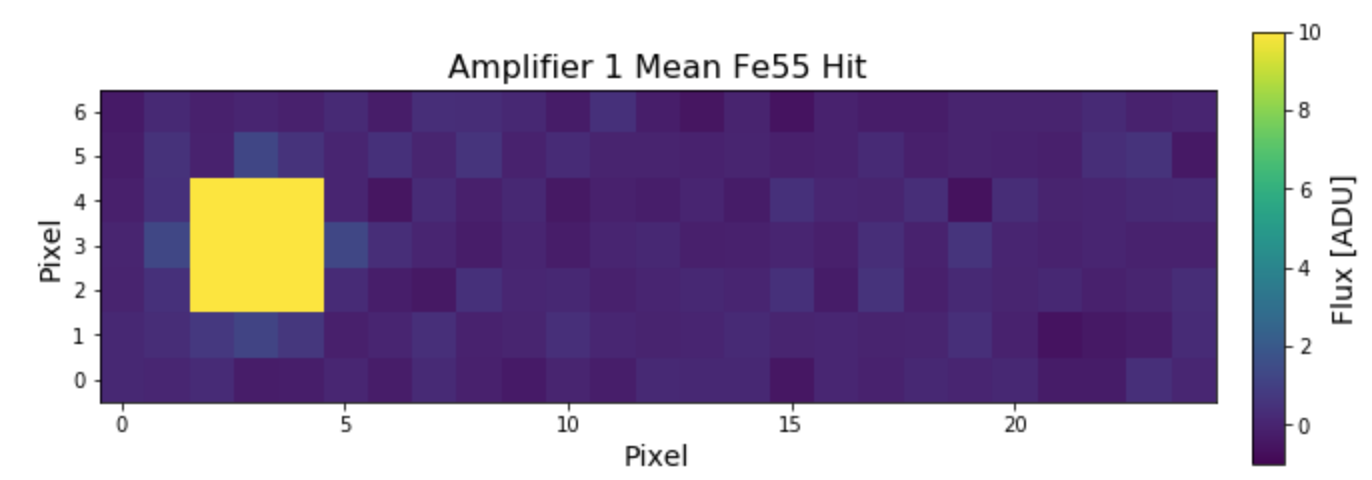 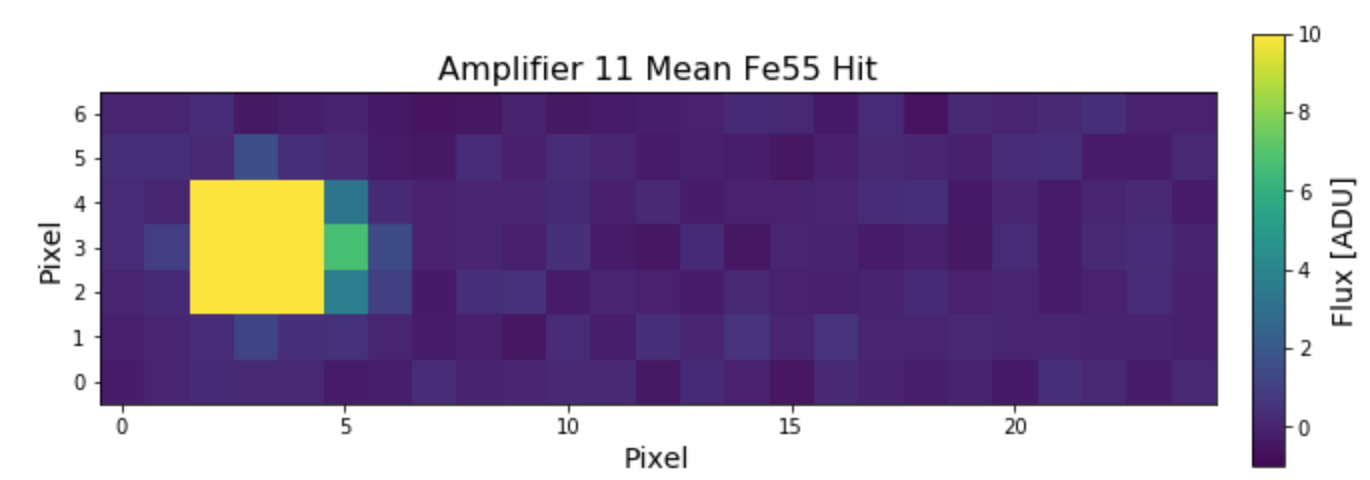 ‹#›
Low Flux Deferred Charge
Effect is lessened with increasing “sky” background, but still present.




50 ADU :






100 ADU:
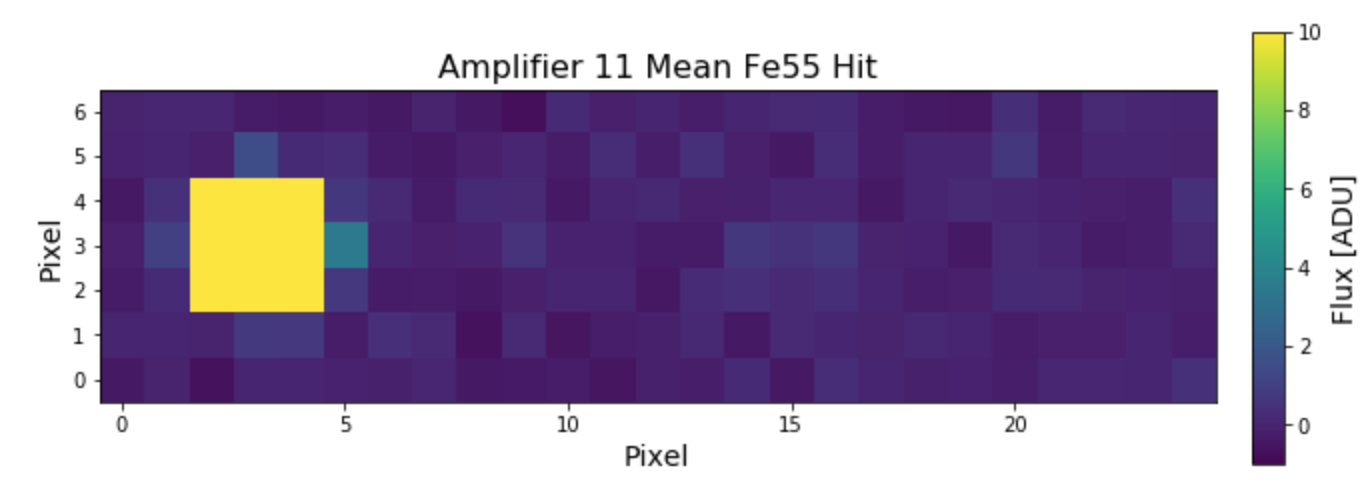 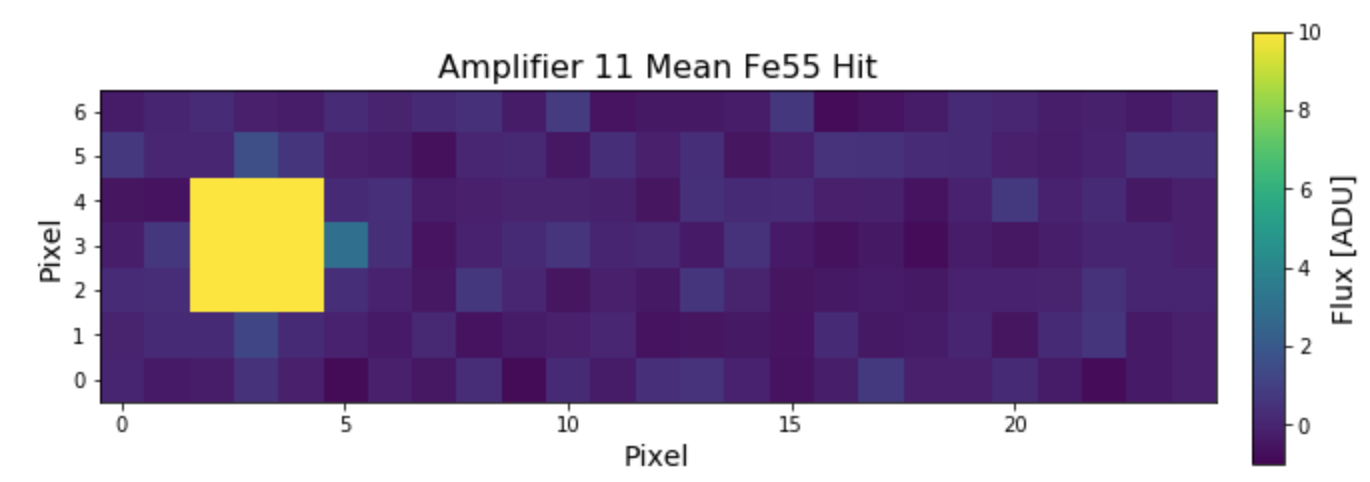 ‹#›
Low Flux Deferred Charge
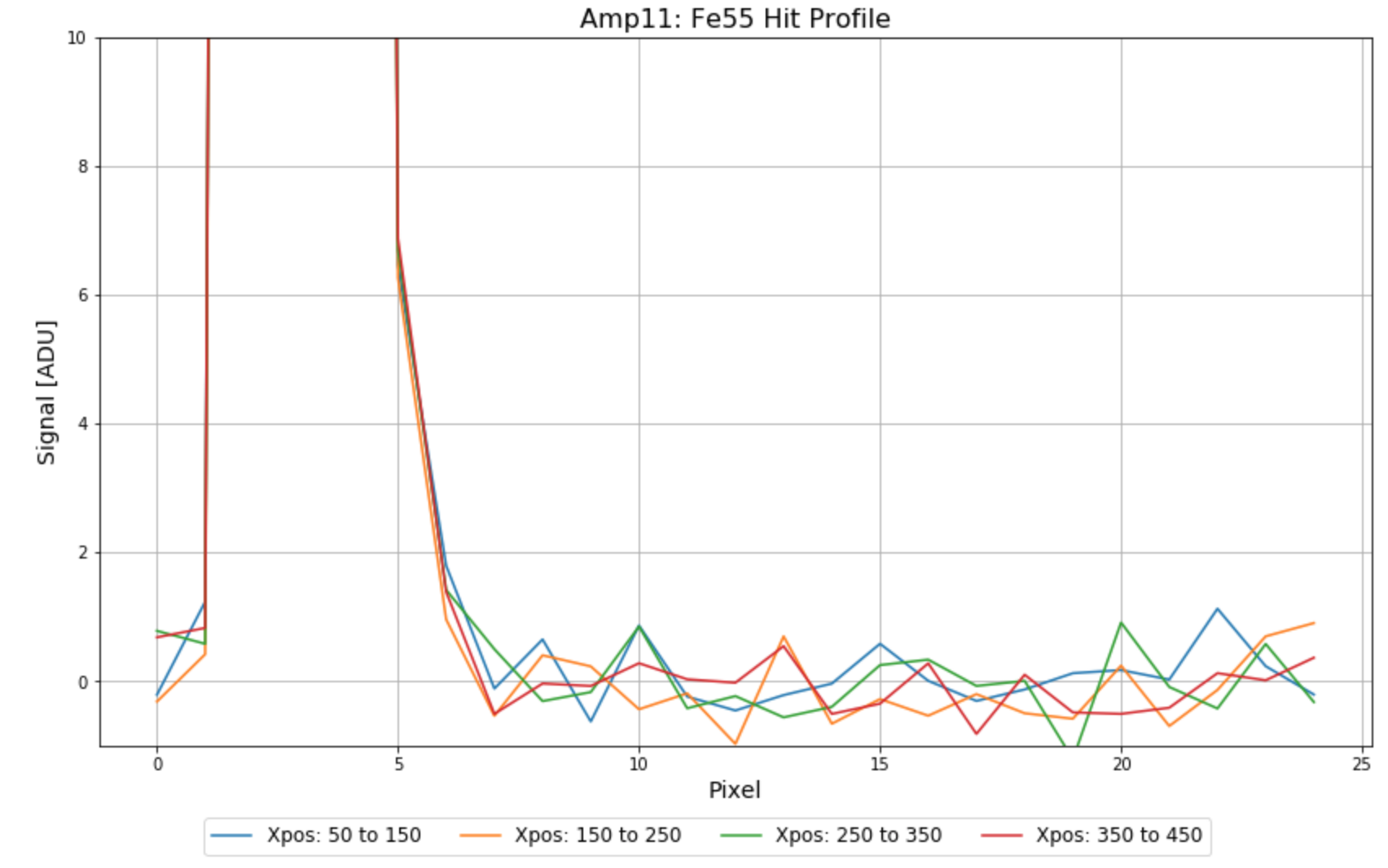 2 pixels after Fe55 central pixel
2 pixels before Fe55 central pixel
Coarse binning in the serial direction shows no dependence on number of transfers.
‹#›
Low Flux Deferred Charge
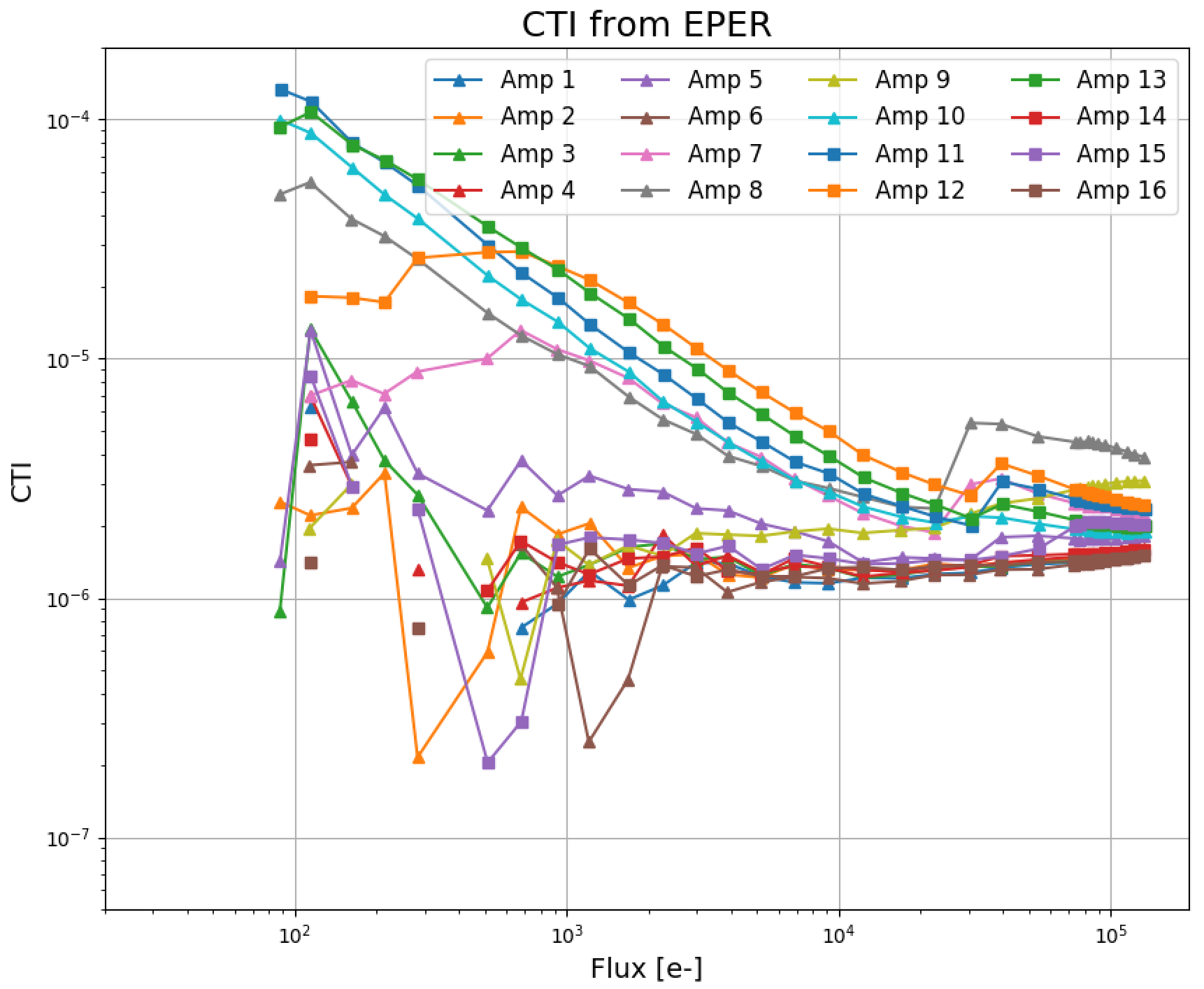 Affected channels (CTI + low flux effect)
Nominal channels (CTI only)
This effect is reflected in EPER measurements as high CTI at low flux but is NOT necessarily dependent on # of transfers.
‹#›
Low Flux Deferred Charge
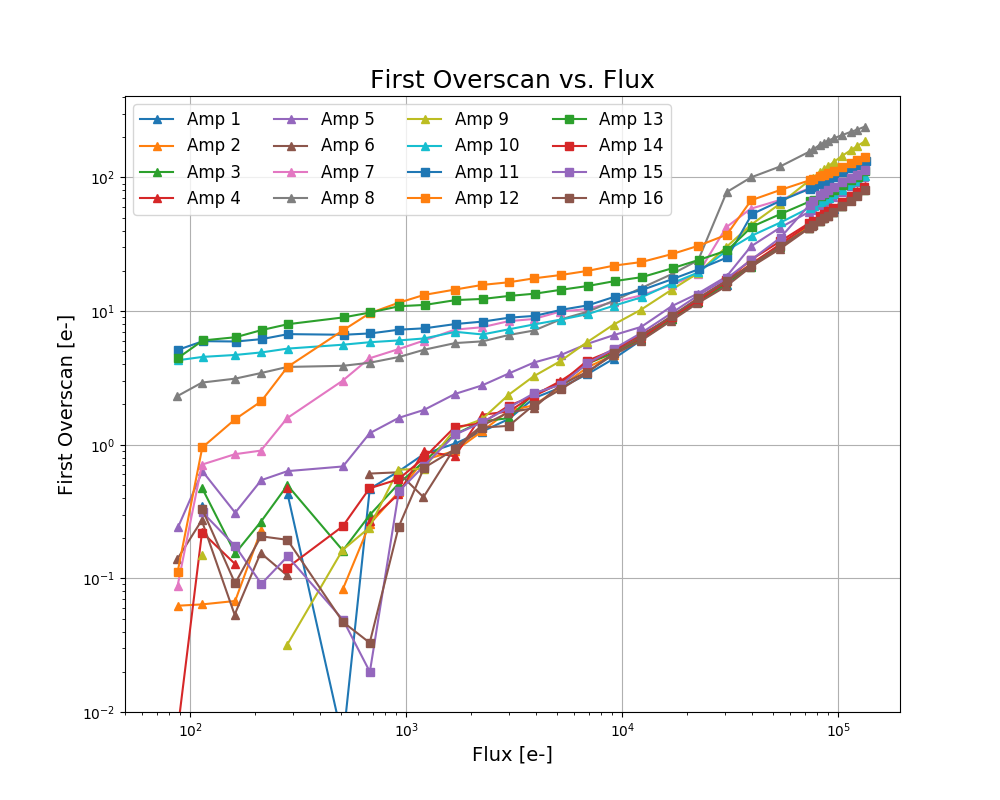 Affected channels
Nominal channels
Signal in the first overscan provides evidence of a trap (<10 e-).
‹#›
Deferred Charge Summary
Two effects at work:
All channels show deferred charge effects at high flux.
Flux dependent, exponential decay in overscans.
Present in both vendor (Archon controller) and raft data (REB controller).
Some channels show deferred charge effects at low flux.
Non-proportional, very high CTI from EPER measurements.
Asymmetry in aggregated Fe55 profiles.
No dependence on number of transfers.
Evidence for a constant number of trapped electrons.
‹#›
Phenomenological Modeling
Modeling Assumptions
Model the following deferred charge effects in separate regimes:

High Flux (>50,000 e-):
Proportional CTI component
Assume constant or small linear dependence.
Video channel electronic effect 
Assume flux-dependent exponential decay.
Assume no dependence on number of transfers.
Negligible contribution from low-flux component.
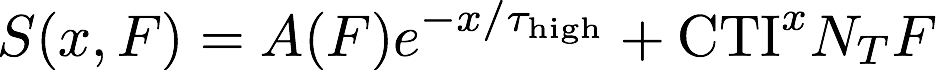 x = overscan pixel number
NT = number of transfers
F = Flux in last pixel
‹#›
High Flux Exponential Model
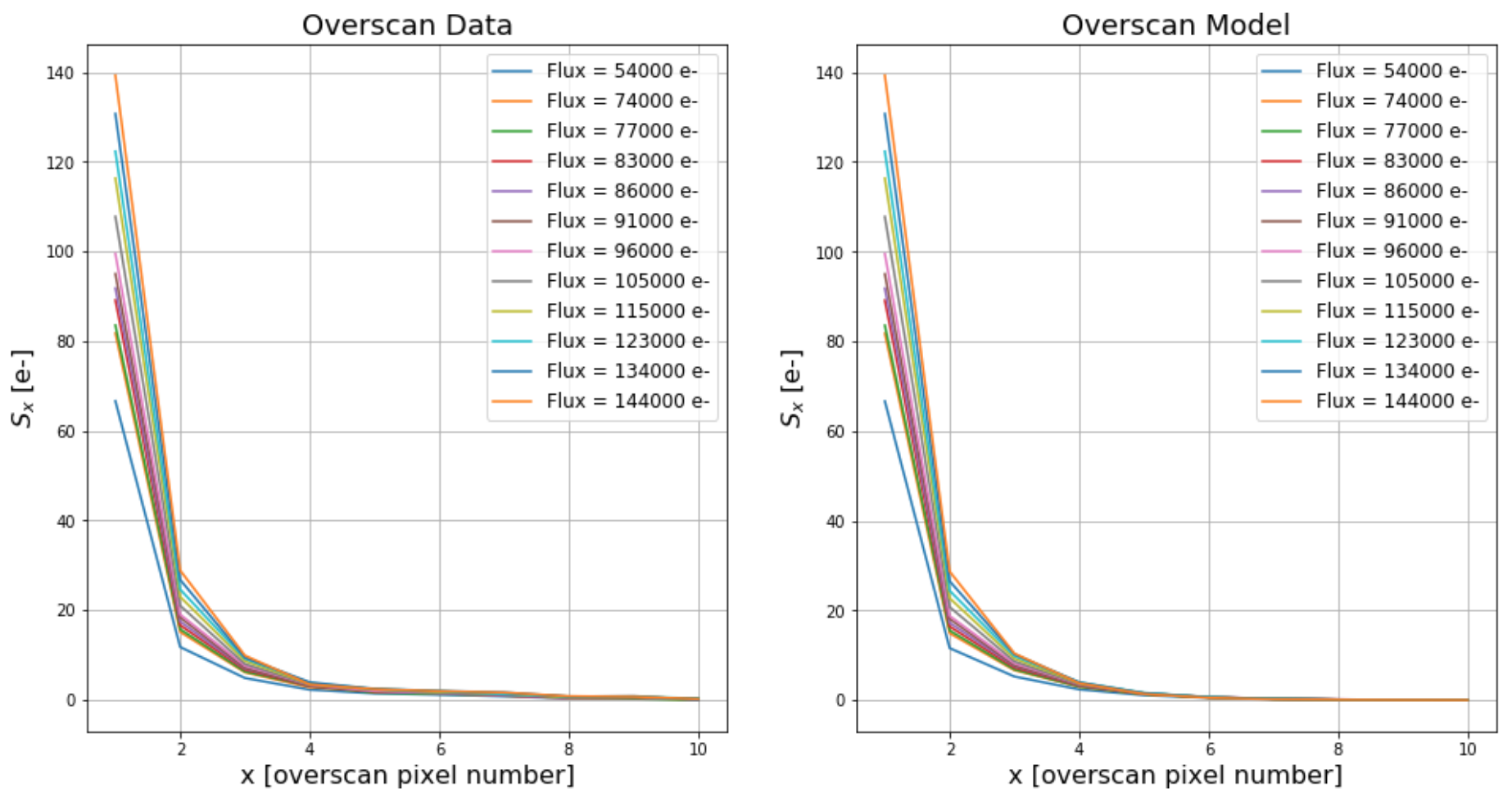 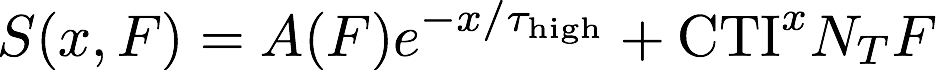 ‹#›
High Flux Exponential Model
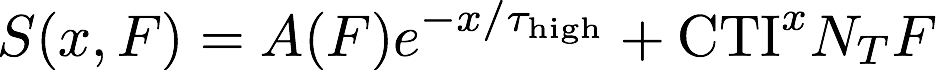 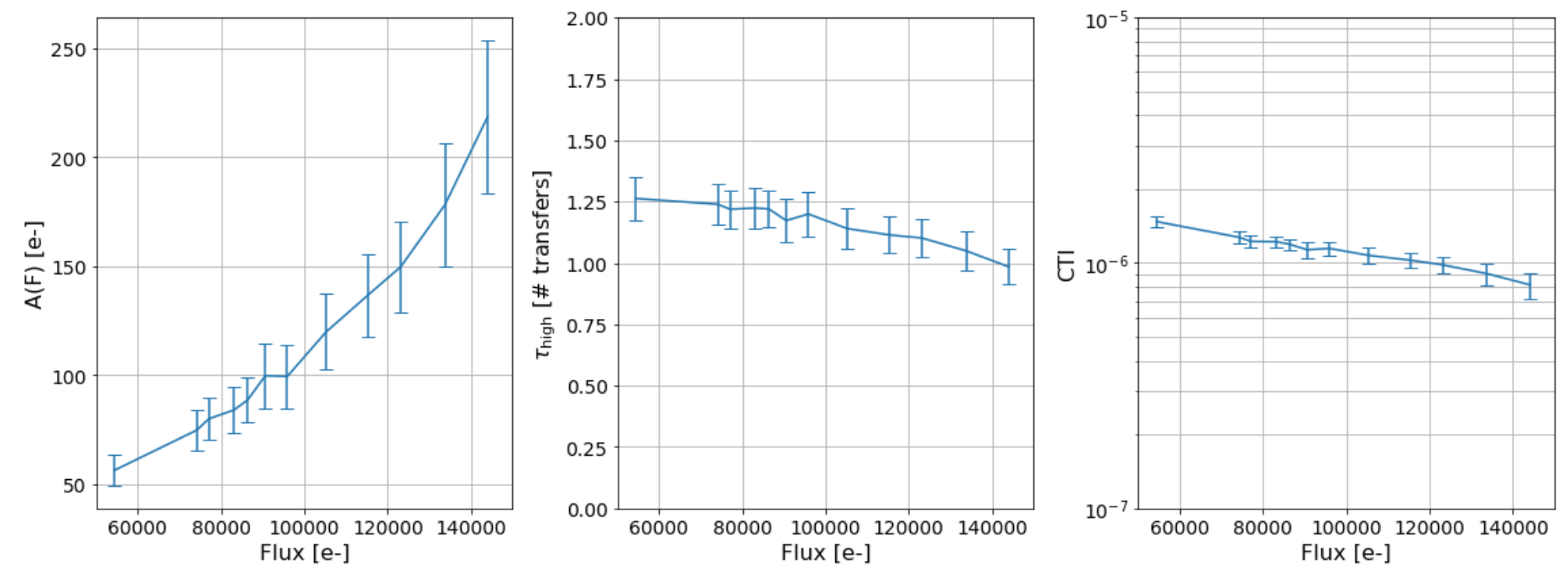 High Flux Results:
A(F) increases with flux, though not a “simple” linear relation.
Tau and CTI relatively stable over 60,000 e- to 140,000 e- range.
‹#›
Modeling Assumptions
Low Flux (<3000 e-):
Proportional CTI component
Contributes only to first overscan.
Calculated by extrapolating from high flux CTI results.
Trap of O(10) e- at the start of the serial register.
Assume trapped charge is constant with flux in this regime.
Assume exponential release of trapped charge.
Assume no dependence on number of transfers.
Negligible contribution from high-flux component.
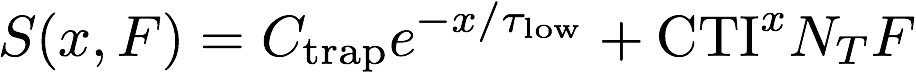 x = overscan pixel number
NT = number of transfers
F = Flux in last pixel
‹#›
Low Flux Exponential Model
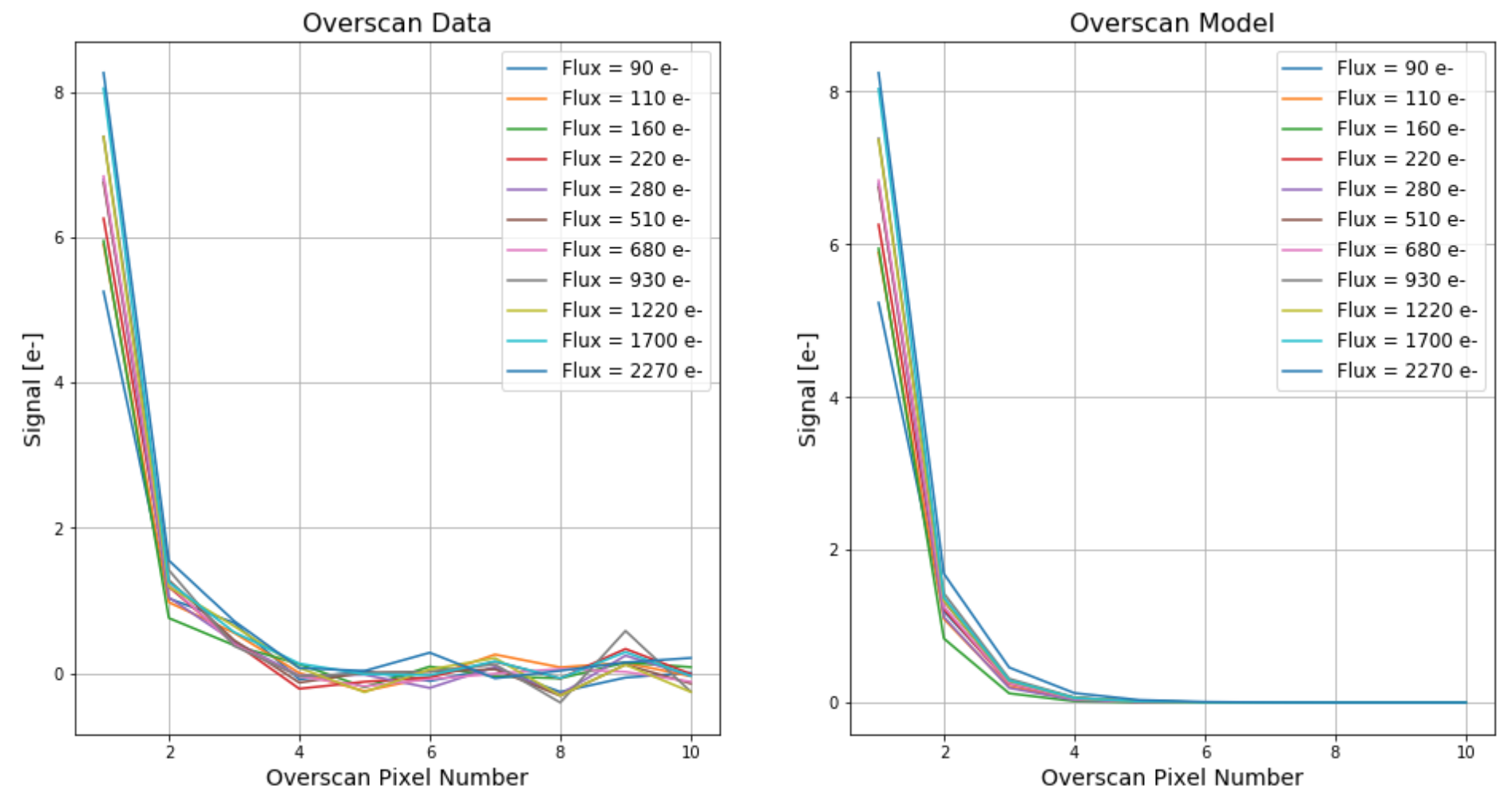 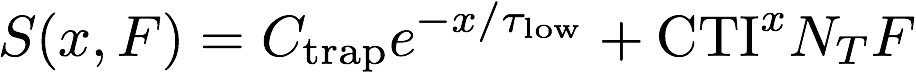 ‹#›
[Speaker Notes: Relabel x-axis]
Low Flux Exponential Model
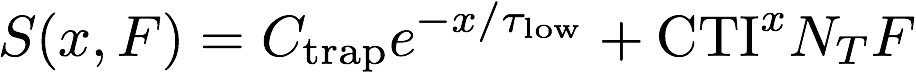 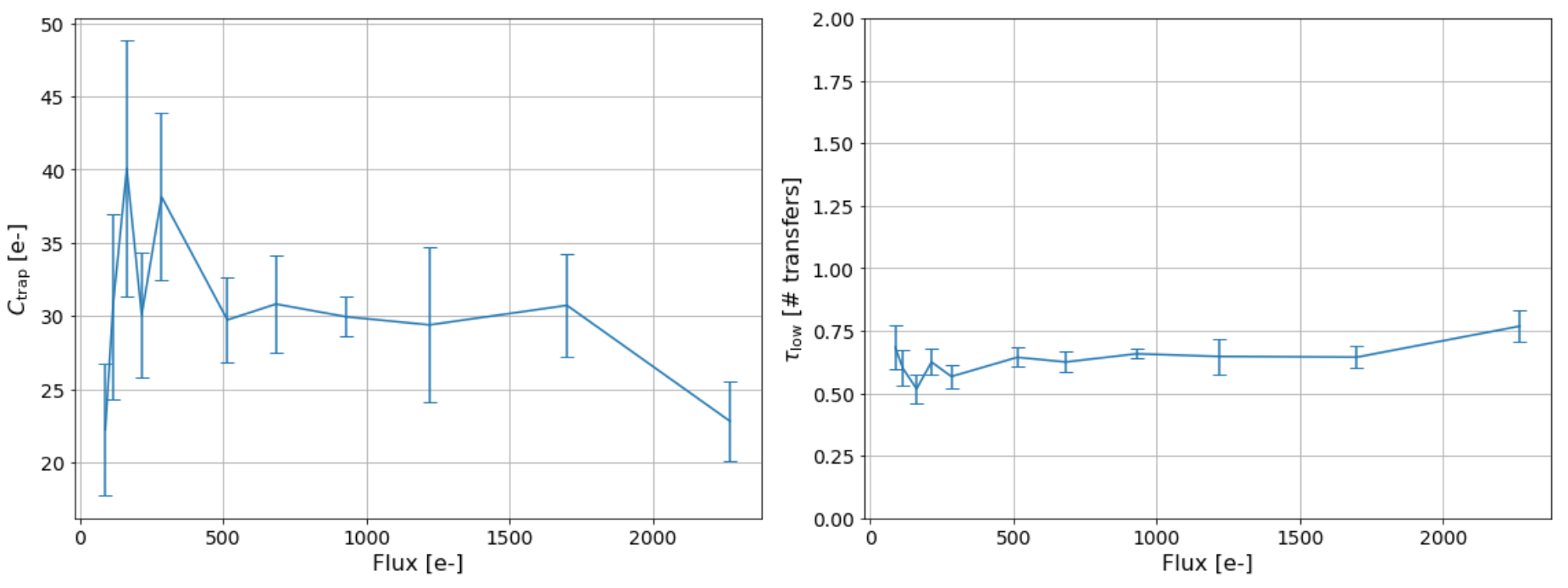 Low Flux Results:
Fit results provide evidence for fast release trap.
Constant regime trapped charge between 100 e- and 1700 e-.
Fluxes not low enough to fully probe proportional trapped charge regime.
‹#›
Summary
Encouraging results for 3-component model for overscan results:



Next steps:
Generalize for multiple amplifiers
Joint fitting of all data to the model

What about realistic sources?
Use model to simulate deferred charge effects on realistic sources and Fe55 X-rays events.
Analyze images of realistic sources and compare with predictions from model.
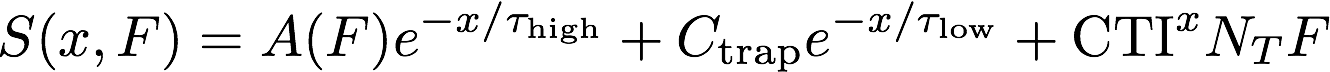 ‹#›
Backup Slides
Deferred Charge for Realistic Sources
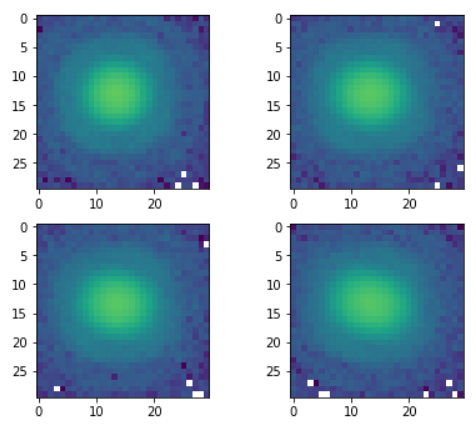 Measuring deferred charge in realistic sources:
Project grid of “spots” onto the CCD.
Use HSM for source moment calculations.
Study deferred charge effects as function of:
Position
Flux
“Sky” background
‹#›
Deferred Charge for Realistic Sources
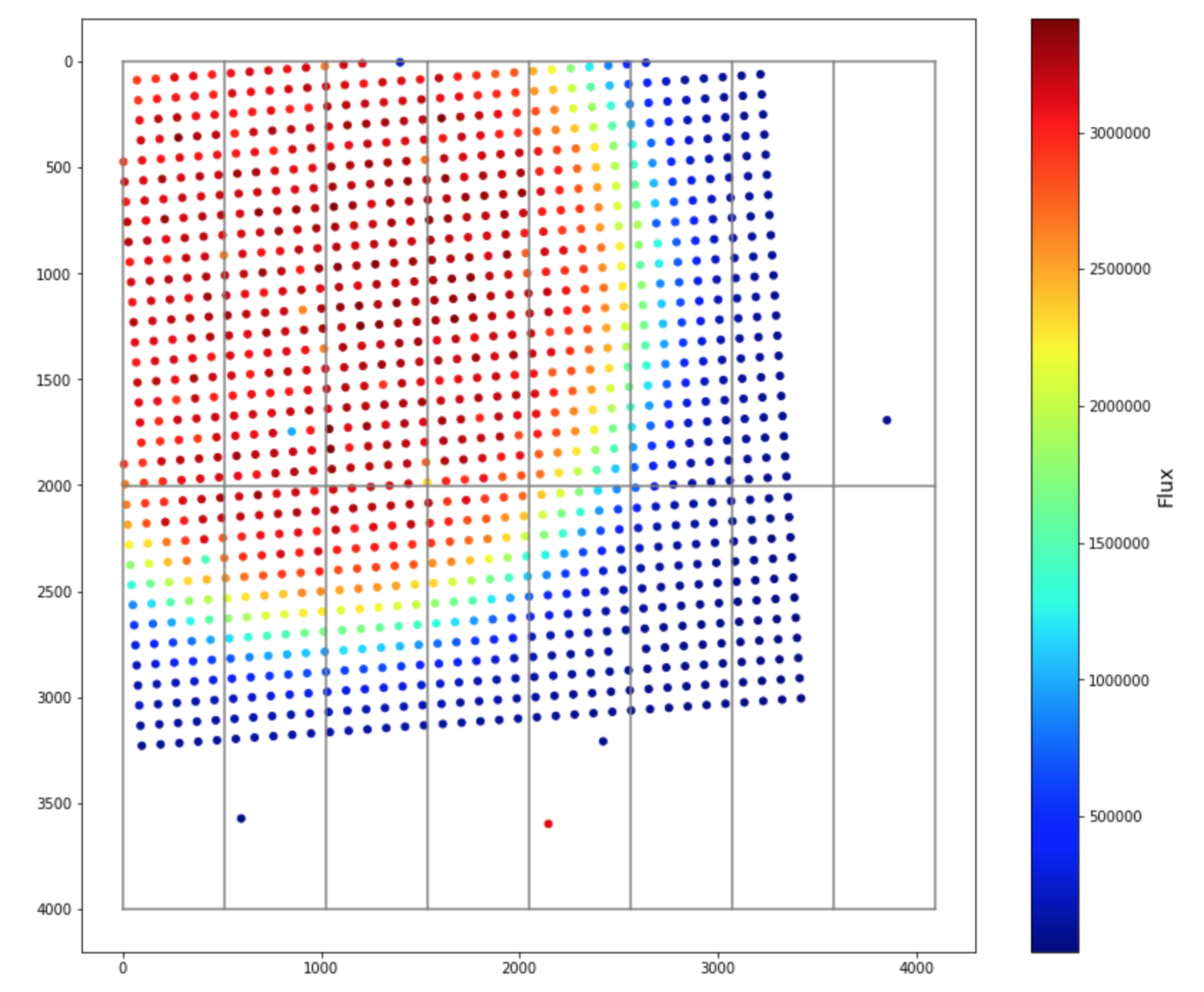 Real projected sources on LSST CCD.
‹#›
Deferred Charge for Realistic Sources
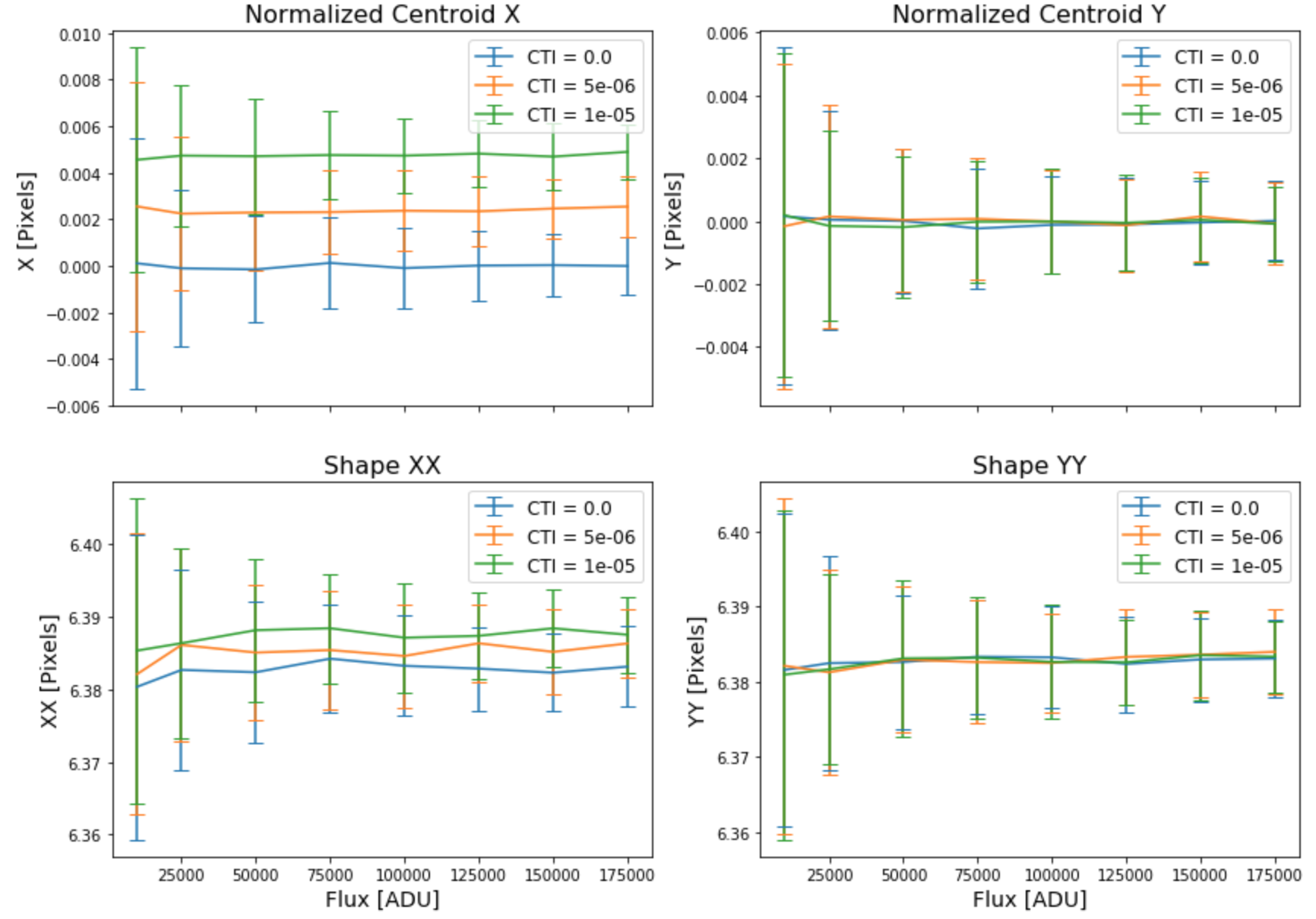 Simulated sources with only proportional CTI (500 transfers)
‹#›
[Speaker Notes: Look up what the flux was]
Deferred Charge for Realistic Sources
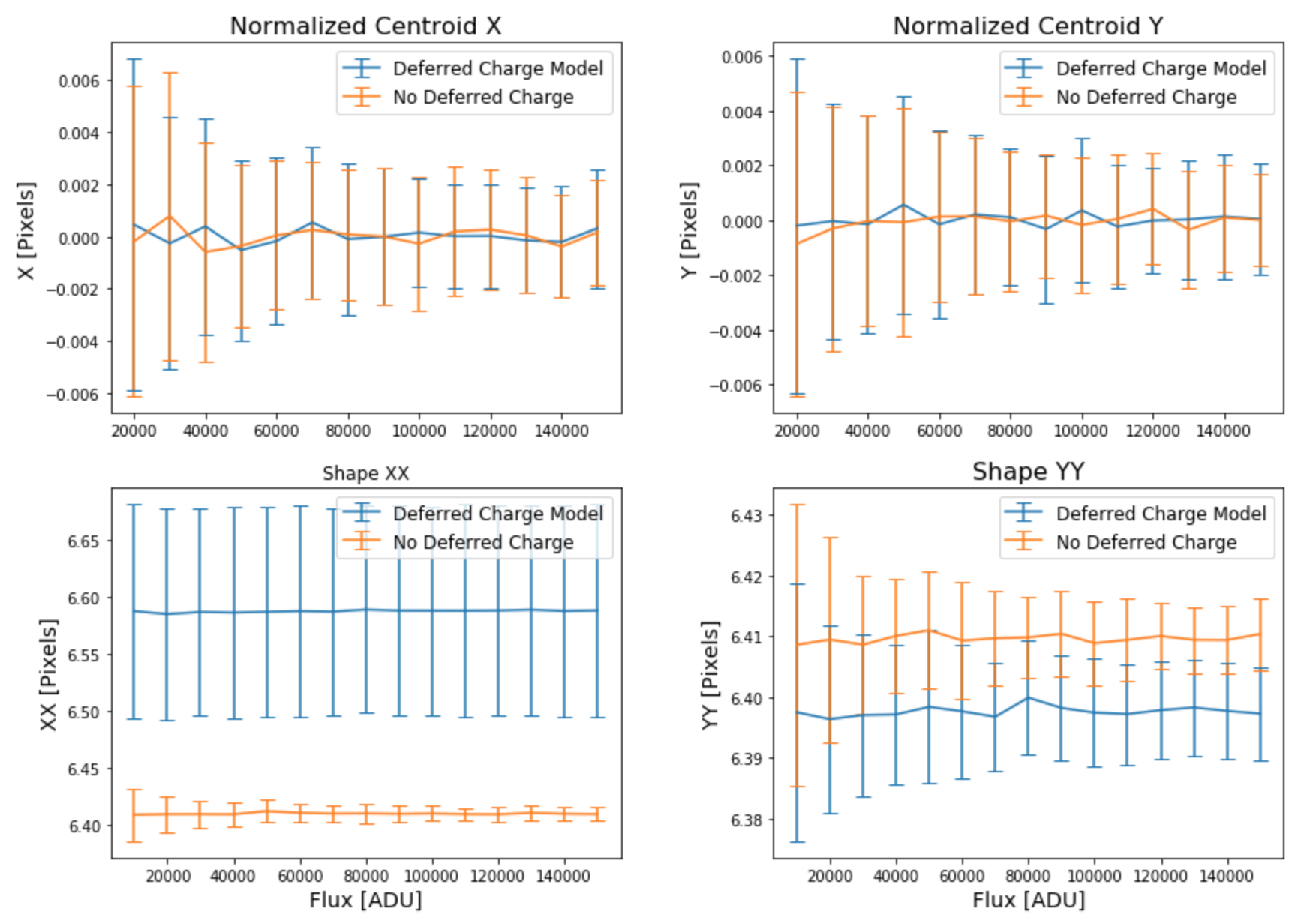 Simulated sources with high flux deferred charge model.
‹#›
[Speaker Notes: Fix labels]
Summary
Current Work:
“Spot” projector has been built and tested at SLAC.
Source moment measurements dominated by vibrations in the test set-up.
Characterizing effects of vibrations on moment results.
Minimization of vibrations by modifying the test set-up.
‹#›
[Speaker Notes: Add picture of spot projector]
Low Flux EPER
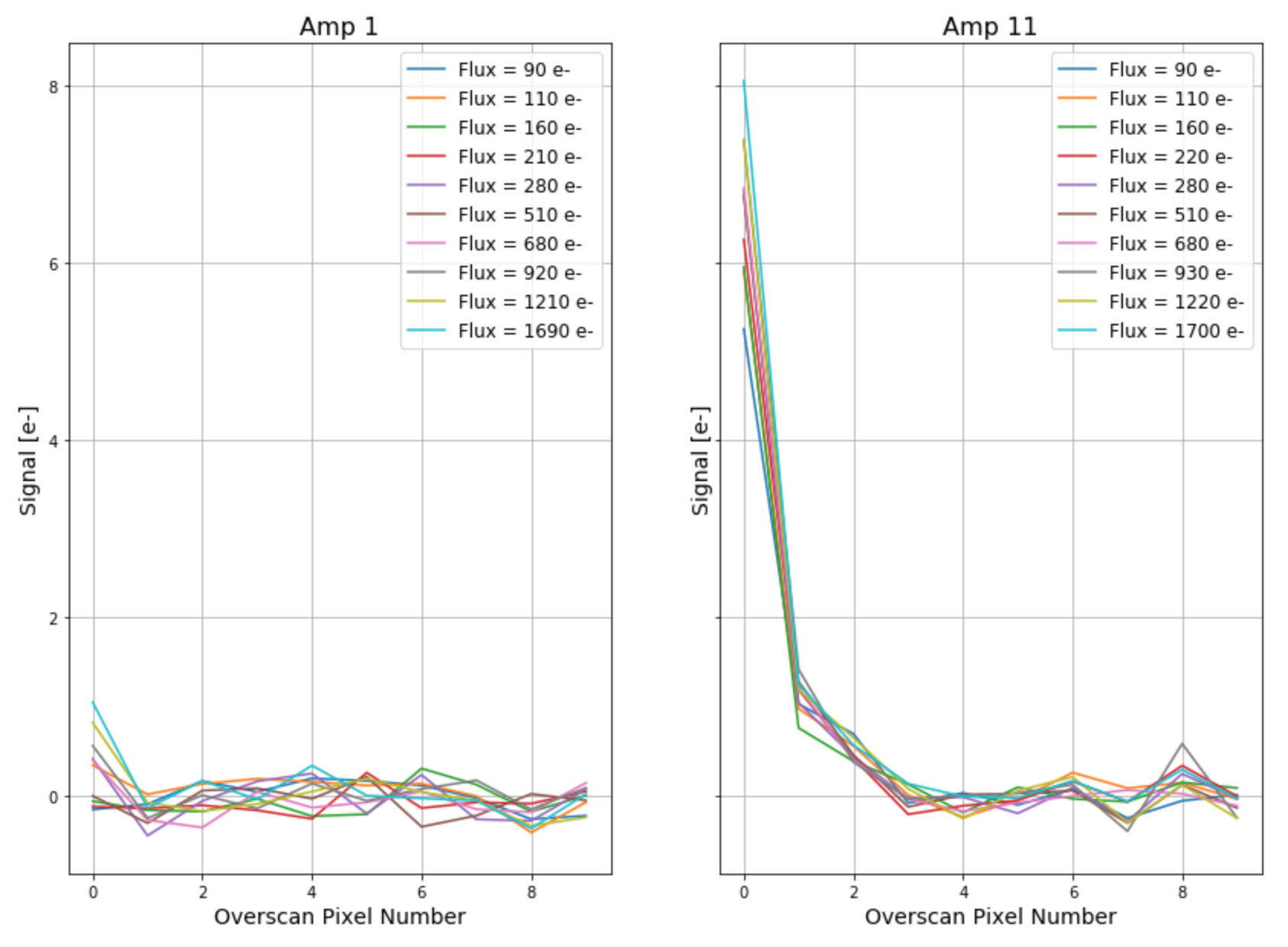 Comparison of two amplifiers, showing large CTI discrepancies at low flux.
‹#›
Simulated Fe55 Results
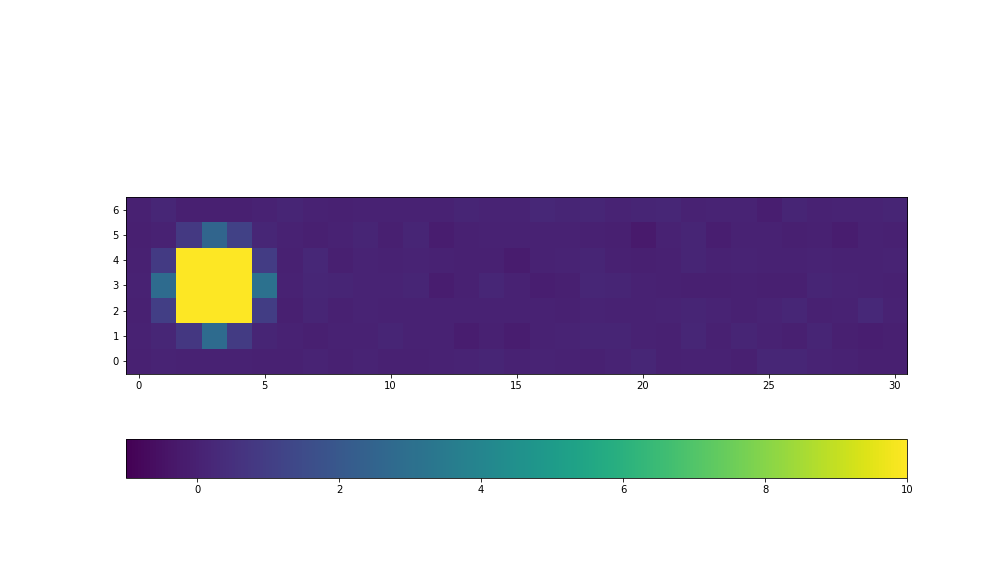 High Flux Effects Only:
Fit parameters extrapolated to low flux.
Randomly simulated Fe55 hits across an amplifier.
Applied deferred charge model (CTI+Exponential Decay).

Unable to recover Fe55 asymmetry and non-proportional CTI.
‹#›
E2V Serial Deferred Charge
Fe55 Results
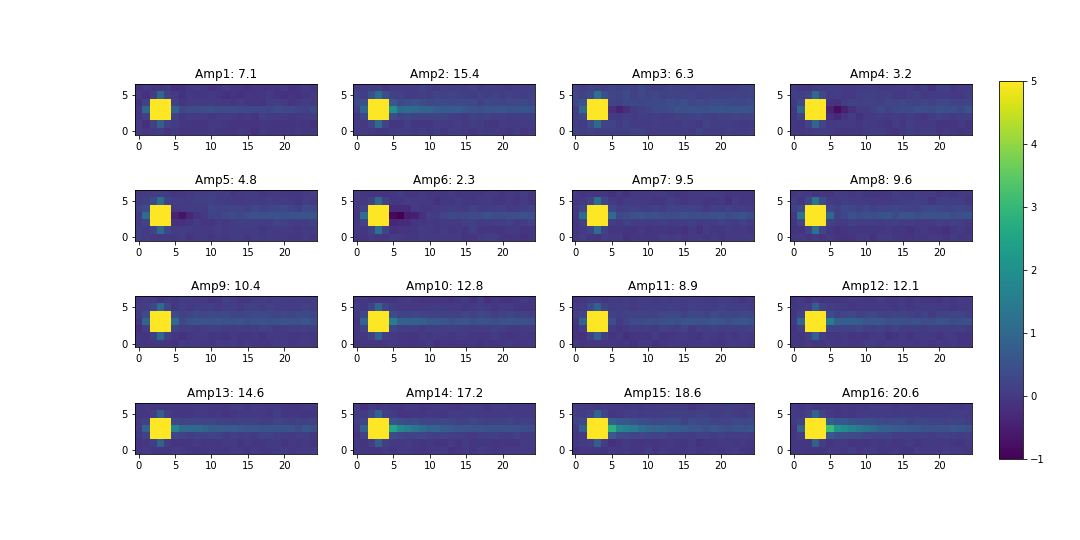 Fe55 analysis:
No position dependence.
Large affect even at low fluxes.
‹#›
Overscan Traces
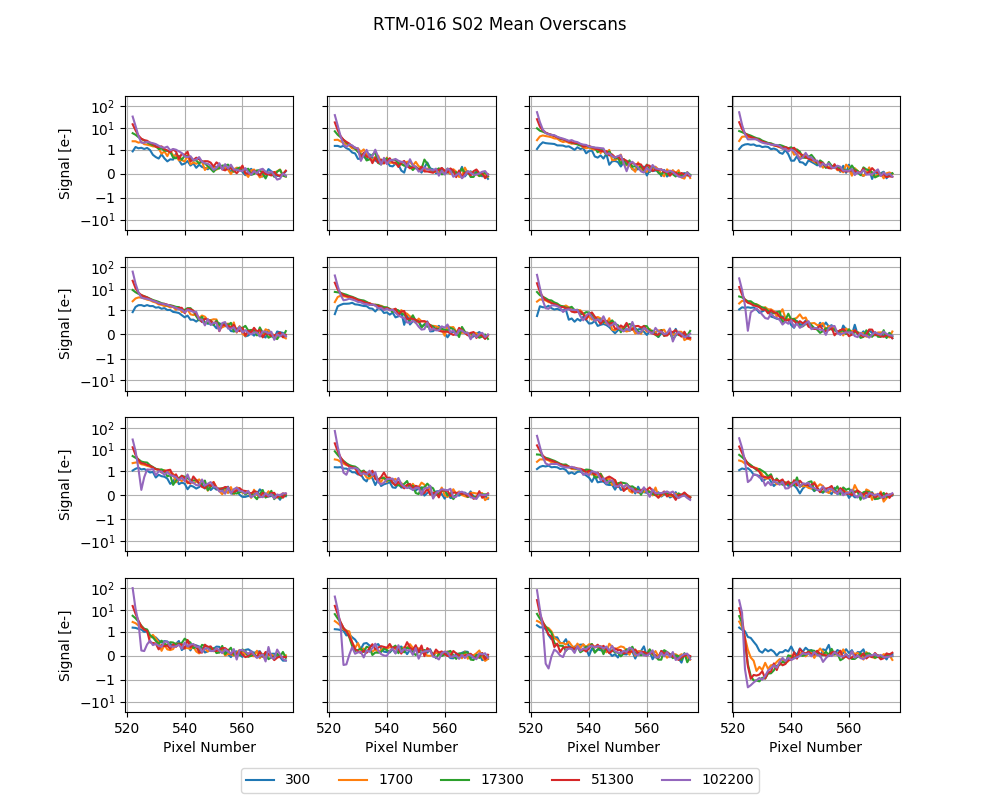 Trailing charge (no flux dependence) seen in E2V sensors at BNL.
‹#›
Overscan Traces (New Operating Conditions)
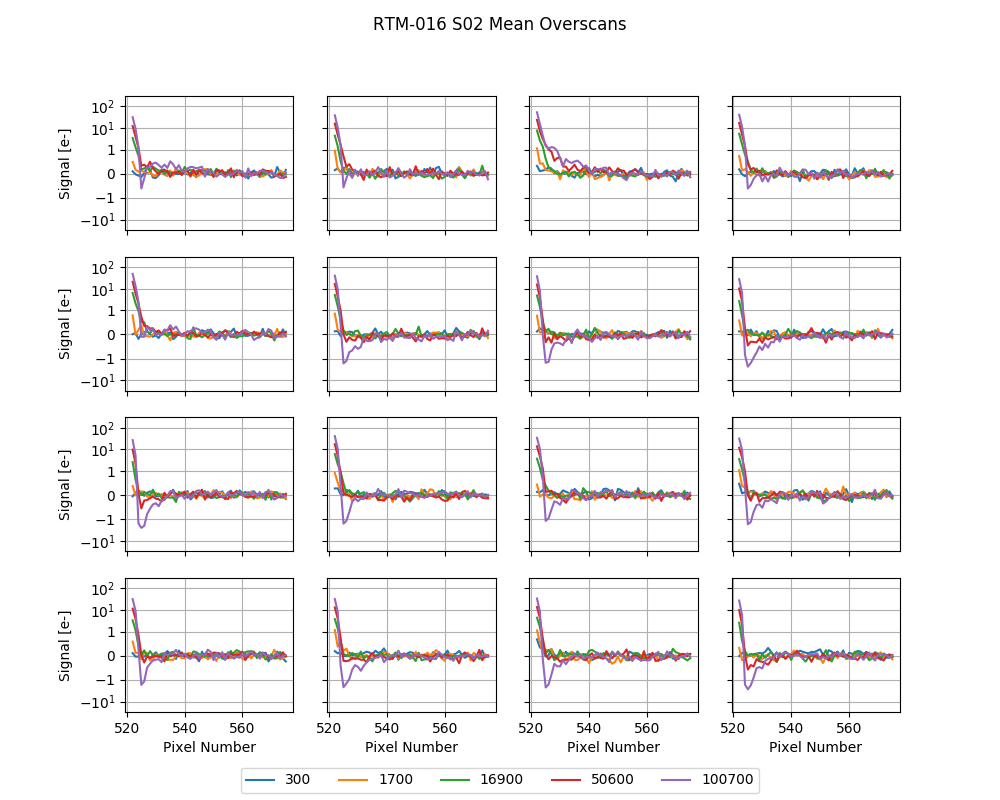 Effect disappears with increasing reset gate voltage swing.
‹#›